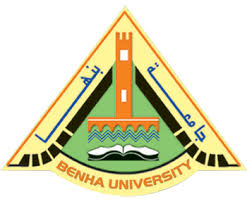 Logic Programming
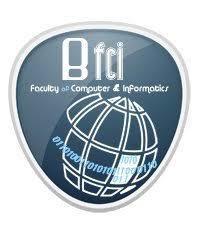 Dr. Metwally Rashad
2018
Try with your self
1. marcus was a man                                
     
2. All pompeians were romans               
    
3. caesar was a ruler.                               
    
4. All romans were either loyal to caesar or hated him.
    
5. Everyone is loyal to someone.

6. marcus tried to assassinate caesar
- man(marcus)
- ∀ X (pompeian(X) => roman(X))
- ruler(caesar)
- ∀ X (romans(X) =>  loyalto(X,caesar) ˅ hate(X,caesar))
- ∀X ∃ Y (loyalto(X,Y))
- tryassassinate(marcus,caesar)
1/45
Terms
Objects in natural language are represented by nouns. 

 In the predicate logic objects will be represented by strings called Terms.

 The sentences in predicate logic are special constructs built from terms called 
   formulas or well-formed formulas (wff).
2/45
Example
Clauses
Tom is John’s child.
Ann is Tom’s child.
John is Mark’s child.
Alice is John’s child.
The grandchild of person is a child of child of this person.

 Formalization
child (tom, john).
child (ann, tom).
child (john, mark).
child (alice,  john).
X Y ( Z (child(X, Z)  child(Z, Y))     grandchild(X, Y)).

3/45
Example 2
Clauses
Mai and Jasmin are a woman.
Magdy is a man.
Person is man or woman.
Father is a man and have a son.
Formalization
woman ( mai).
woman (jasmin).
man (magdy).
man(X)  woman(X)      person (X) .
man(X)  son(Y, X)     father (X, Y) .


4/45
SWI & Prolog Syntax
SWI
   - Freely available Prolog interpreter works with: 
 Linux, 
 Windows, or 
 Mac OS
   - There are many more Prolog interpreters

 Prolog Terms (Data Types)

   1. Constant (atom, number)
   2. Variables
   3. Compound Terms (structure, complex term)
   4. Lists
   5. Other Types of Terms
Terms
Simple Terms
Complex Terms
Constants
Variables
5/45
Atoms
Numbers
Atoms
A sequence of characters of upper-case letters, lower-case letters, digits 
    , or underscore, starting with a lower-case letter

- Ex.  man, big_kahuna_burger , playGuitar

 An arbitrary sequence of characters enclosed in single quotes

 Ex.  'Vincent',  'Five dollar shake',  '@$%' 	

 A sequence of special characters
 - Ex.    :   ,    ;    .    :-   @=

Example
  anna  ,    nil   ,   x25   ,   x_   , 'X_24'   , <...->,  @=,
6/45
Numbers & Variables
Numbers
    - Integer numbers (using 0 – 9) (+ , - may be used)

    - Decimal points numbers (e may be used)

    - Ex.   123,  -123,  0.78,  -0.344


Variables
    - A sequence of characters of upper-case letters, lower-case letters, digits, or underscore, staring 
      with either an upper-case letter or an underscore.

    - Ex.   X, Y, Variable, Vincent, _tag, X_25
7/45
Compound (Complex) Terms
Atoms, numbers and variables are building blocks for complex terms.

 Complex terms are built out of a functor directly followed by a sequence of arguments.

 Arguments are put in round brackets, separated by commas, each argument is a term (so it  
   may be a complex term).

 The functor must be an atom.

Ex.

   day(1,may,2001)
   x(M , z(e,t))
   father(X,father(father(father(moh))))
8/45
Arity
The number of arguments a complex term is called its arity.

 In Prolog you can define two predicates with the same functor but with different arity.

 Prolog would treat this as two different predicates.

 In Prolog documentation arity of a predicate is usually indicated with the suffix "/" followed by   
   a number to indicate the arity.

Ex. woman(mia)                                            arity=1              woman/1 loves(vincent,mia)                                  arity=2               loves/2 father(father(moh))                                arity=1               father/1
 day(1,may,2001)                                    arity=3               day/3
 x(M , z(e,t))                                           arity=2               x/2
 hide(X,father(father(father(moh))))      arity=2               hide/2
9/45
List
Lists
  - Lists are sequence of arguments (elements).

   - Enclosed in square brackets and separated by commas.

   - Elements can be a compound term or another list.

   - [] is the empty list

Ex.
  num[1,2,3,[5,6,7]]
10/45
Programming using Prolog
Prolog Clause is terminated by
    - A dot character 

 Prolog clauses consist of
   - Head
    - Body: a list of goal separated by commas (,)

 Prolog clauses are of three types

     -  Facts
     -  Rules
     - Questions (queries)
11/45
Facts
Specifying some facts about objects  (e.g., property) and their relationships.
      - Declare things that are always true
      - Facts are clauses that have a head and the empty body.

head. 

     - The head is as a goal entered by the user.
     - The head must be an atom or a compound term.
     - From the head we know the functor and arity.
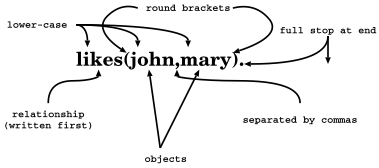 12/45
Order of Objects
13/45
Rules
Give us some rules about objects and their relationships
- declare things that are true depending on a given condition
     - rules have the head and the (non-empty) body
head:-body
head is called the head of the rule.
 :-  should be read as if or (is implied by) 
  body is the body of the rule
  in general rules say: if the body of the rule is true, then the head of the rule is true too.


Ex.
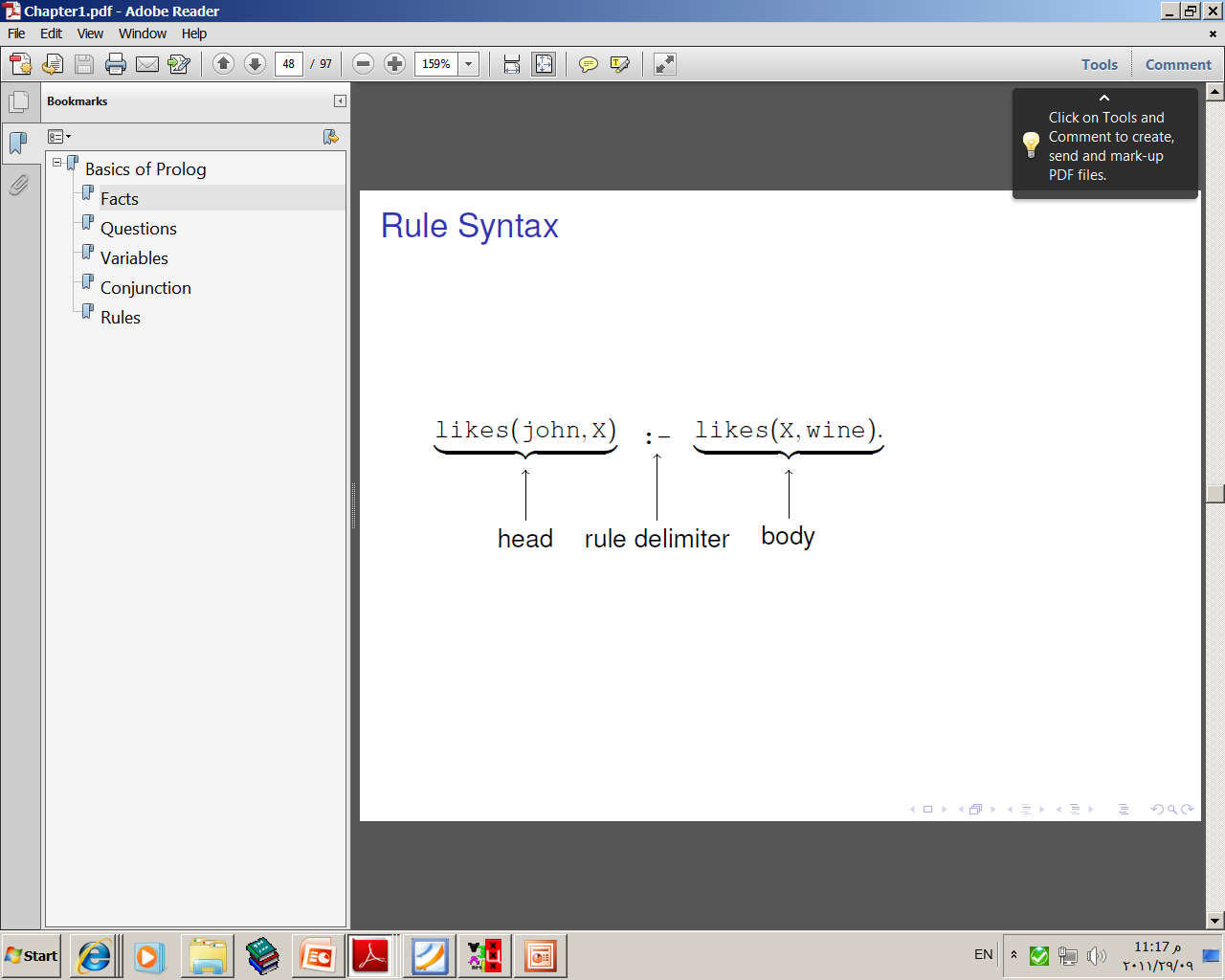 Don’t forget the dot!
14/45
Variable Scope
The occurrences of X within a rule
Instantiated here
likes(john,X) :- likes(X,flowers),    likes(X,food).
Returns here
Checked  here
In the above rule, the variable X is used three times. Whenever X becomes instantiated to some object,  
  all X's are instantiated within the scope of X. 
 For some particular use of a rule, the scope of X is the whole rule, including the head, and extending 
  to the dot"." at the end of the rule.
15/45
Queries
Asking questions about objects and their relationships

   - The user can ask the program what things are true
     - A question can look exactly like a fact
     - Question mode (indicated by the question  mark and dash ?-    (?- man(X).)
Prolog answers yes or no.
“Yes” just means it can prove what you asked is true.
i.e. it found a match in the database.
In this case the answer is positive i.e.,  the corresponding goal was satisfiable and the goal succeeded

“No” means “can’t prove it by me!”
i.e. no match.
In this case the answer is negative i.e., the corresponding goal was unsatisfiable  and the goal failed
16/45
Knowledge Base1
Fact
happy(yolanda).
listens2music(mia).
listens2music(yolanda):- happy(yolanda).
playsAirGuitar(mia):- listens2music(mia).
playsAirGuitar(yolanda):- listens2music(yolanda).
Fact
rule
rule
rule
head
body
- There are five clauses in this knowledge base:  two facts, and three rules.
- The end of a clause is marked with a full stop.
- There are three predicates in this knowledge base: happy, listens2music, and playsAirGuitar
17/45
Knowledge Base 2
woman(mia).
woman(jody).
woman(yolanda).
playsAirGuitar(jody).
party.
?-
18/45
Knowledge Base 2
woman(mia).
woman(jody).
woman(yolanda).
playsAirGuitar(jody).
party.
?- woman(mia).
19/45
Knowledge Base 2
woman(mia).
woman(jody).
woman(yolanda).
playsAirGuitar(jody).
party.
?- woman(mia).
yes
?-
20/45
Knowledge Base 2
woman(mia).
woman(jody).
woman(yolanda).
playsAirGuitar(jody).
party.
?- woman(mia).
yes
?- playsAirGuitar(jody).
21/45
Knowledge Base 2
woman(mia).
woman(jody).
woman(yolanda).
playsAirGuitar(jody).
party.
?- woman(mia).
yes
?- playsAirGuitar(jody).
yes
?-
22/45
Knowledge Base 2
woman(mia).
woman(jody).
woman(yolanda).
playsAirGuitar(jody).
party.
?- woman(mia).
yes
?- playsAirGuitar(jody).
yes
?- playsAirGuitar(mia).
no
23/45
Knowledge Base 2
woman(mia).
woman(jody).
woman(yolanda).
playsAirGuitar(jody).
party.
?- man(jody).
24/45
Knowledge Base 2
woman(mia).
woman(jody).
woman(yolanda).
playsAirGuitar(jody).
party.
?- man(jody).
no
?-
25/45
Knowledge Base 2
woman(mia).
woman(jody).
woman(yolanda).
playsAirGuitar(jody).
party.
?- man(jody).
ERROR: predicate man/1 not defined.
?-
26/45
Knowledge Base 2
woman(mia).
woman(jody).
woman(yolanda).
playsAirGuitar(jody).
party.
?- party.
27/45
Knowledge Base 2
woman(mia).
woman(jody).
woman(yolanda).
playsAirGuitar(jody).
party.
?- party.
yes
?-
28/45
Knowledge Base 2
woman(mia).
woman(jody).
woman(yolanda).
playsAirGuitar(jody).
party.
?- rockConcert.
29/45
Knowledge Base 2
woman(mia).
woman(jody).
woman(yolanda).
playsAirGuitar(jody).
party.
?- rockConcert.
no
?-
30/45
Expressing Conjunction
happy(vincent).
listens2music(moh).
playsAirGuitar(vincent):- listens2music(vincent), happy(vincent).
playsAirGuitar(moh):- happy(moh).
playsAirGuitar(moh):- listens2music(moh).
The comma “," expresses conjunction in Prolog (and)
31/45
Knowledge Base 3
happy(vincent).
listens2music(moh).
playsAirGuitar(vincent):- listens2music(vincent), happy(vincent).
playsAirGuitar(moh):- happy(moh).
playsAirGuitar(moh):- listens2music(moh).
?- playsAirGuitar(vincent). 
no
?-
32/45
Knowledge Base 3
happy(vincent).
listens2music(moh).
playsAirGuitar(vincent):- listens2music(vincent), happy(vincent).
playsAirGuitar(moh):- happy(moh).
playsAirGuitar(moh):- listens2music(moh).
?- playsAirGuitar(moh). 
yes
?-
33/45
Expressing Disjunction
happy(vincent).
listens2music(moh).
playsAirGuitar(vincent):- listens2music(vincent), happy(vincent).
playsAirGuitar(moh):- happy(moh).
playsAirGuitar(moh):- listens2music(moh).
happy(vincent).
listens2music(moh).
playsAirGuitar(vincent):- listens2music(vincent), happy(vincent).
playsAirGuitar(moh):- happy(moh); listens2music(moh).
“;" expresses Disjunction in Prolog (or)
34/45
Prolog Connectives
Connectives are used to join atomic predicates together to make  
   more complex relationships. 

 The table below lists the main Prolog connectives and their meaning  
   in English and Predicate logic
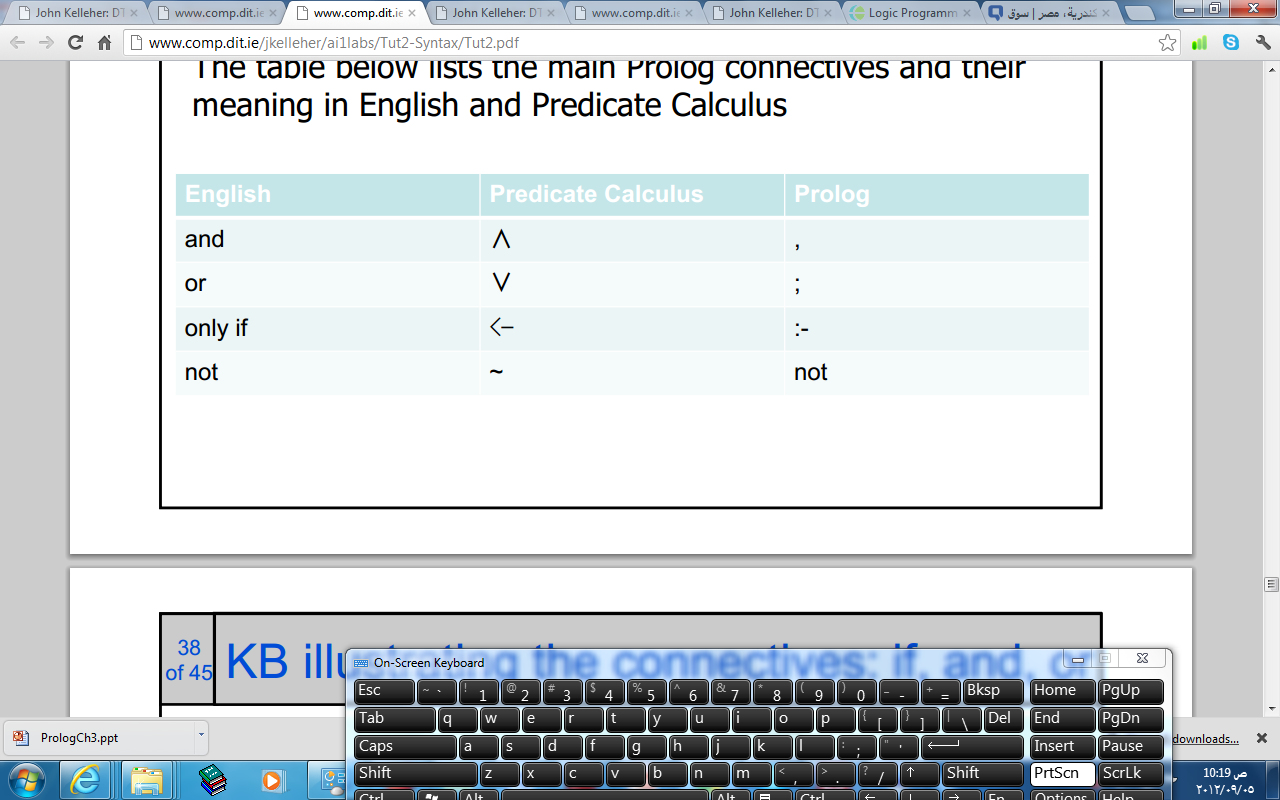 35/45
Prolog Variables
woman(mia).
woman(jody).
woman(yolanda).
loves(vincent, mia).
loves(marsellus, mia).
loves(pumpkin, honey_bunny).
loves(honey_bunny, pumpkin).
?- woman(X).
36/45
Variable Instantiation
woman(mia).
woman(jody).
woman(yolanda).
loves(vincent, mia).
loves(marsellus, mia).
loves(pumpkin, honey_bunny).
loves(honey_bunny, pumpkin).
?- woman(X).
X=mia
37/45
Asking Alternatives
woman(mia).
woman(jody).
woman(yolanda).
loves(vincent, mia).
loves(marsellus, mia).
loves(pumpkin, honey_bunny).
loves(honey_bunny, pumpkin).
?- woman(X).
X=mia;
38/45
Asking Alternatives
woman(mia).
woman(jody).
woman(yolanda).
loves(vincent, mia).
loves(marsellus, mia).
loves(pumpkin, honey_bunny).
loves(honey_bunny, pumpkin).
?- woman(X).
X=mia;
X=jody
39/45
Asking Alternatives
woman(mia).
woman(jody).
woman(yolanda).
loves(vincent, mia).
loves(marsellus, mia).
loves(pumpkin, honey_bunny).
loves(honey_bunny, pumpkin).
?- woman(X).
X=mia;
X=jody;
X=yolanda
40/45
Asking Alternatives
woman(mia).
woman(jody).
woman(yolanda).
loves(vincent, mia).
loves(marsellus, mia).
loves(pumpkin, honey_bunny).
loves(honey_bunny, pumpkin).
?- woman(X).
X=mia;
X=jody;
X=yolanda;
no
41/45
Knowledge Base 4
woman(mia).
woman(jody).
woman(yolanda).
loves(vincent, mia).
loves(marsellus, mia).
loves(pumpkin, honey_bunny).
loves(honey_bunny, pumpkin).
?- loves(marsellus,X), woman(X).
42/45
Knowledge Base 4
woman(mia).
woman(jody).
woman(yolanda).
loves(vincent, mia).
loves(marsellus, mia).
loves(pumpkin, honey_bunny).
loves(honey_bunny, pumpkin).
?- loves(marsellus,X), woman(X).
X=mia
yes
?-
43/45
Knowledge Base 4
woman(mia).
woman(jody).
woman(yolanda).
loves(vincent, mia).
loves(marsellus, mia).
loves(pumpkin, honey_bunny).
loves(honey_bunny, pumpkin).
?- loves(pumpkin,X), woman(X).
44/45
Knowledge Base 4
woman(mia).
woman(jody).
woman(yolanda).
loves(vincent, mia).
loves(marsellus, mia).
loves(pumpkin, honey_bunny).
loves(honey_bunny, pumpkin).
?- loves(pumpkin,X), woman(X).
no
?-
45/45
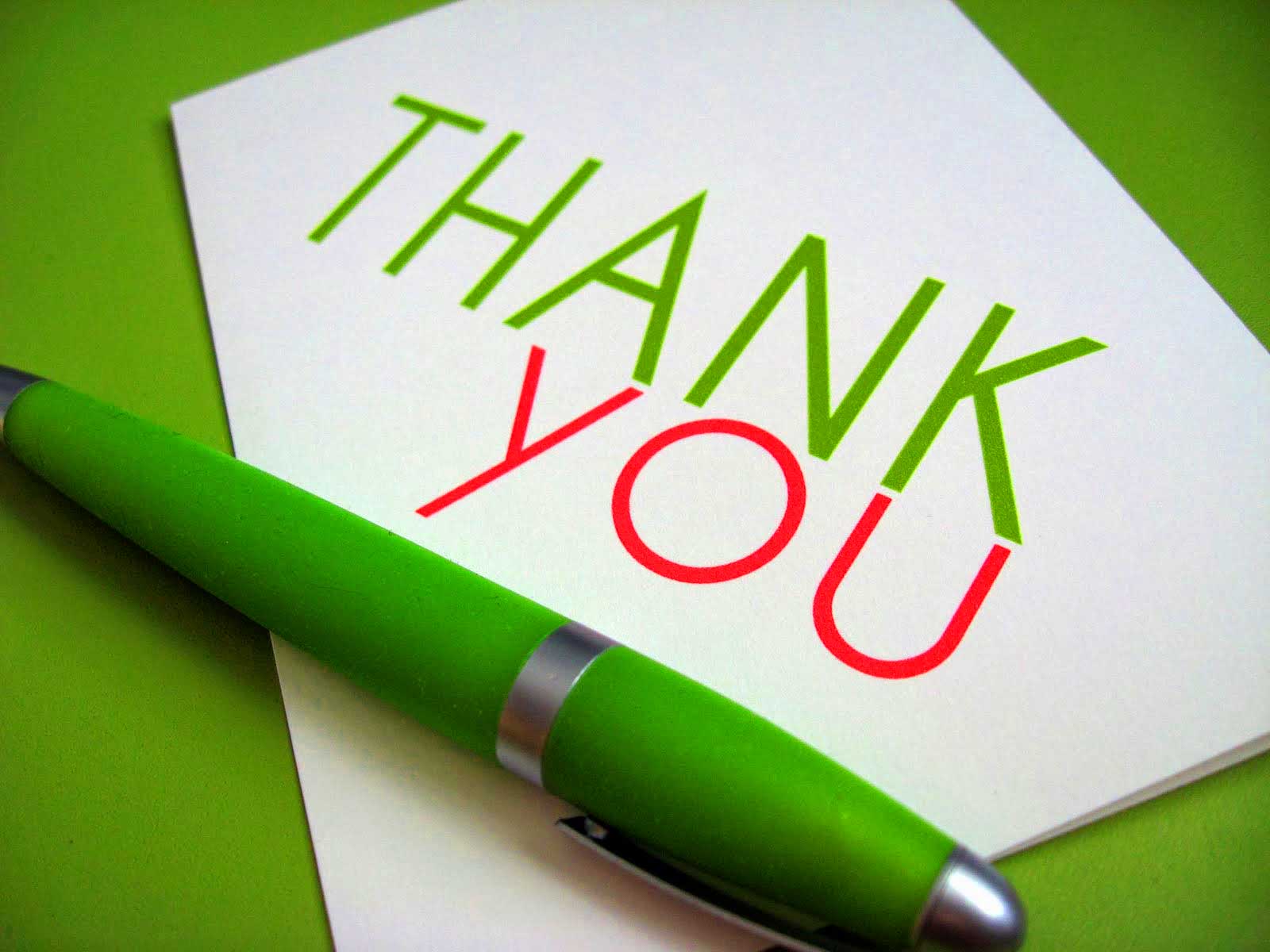 1/20